Rock Crawling ParksKeep Open or close?
By Tyler Powers
Overview
The reasons for having rock crawling parks


The reasons against having rock crawling parks


Things being done to help (mainly Tread Lightly)
Reasons for Parks
These parks help the local economy in several ways.

 For example it helps the government through                    taxes on the park. 

Brings business to local gas stations, hotels, restaurants, and auto part stores.
Reasons for Parks
It also provides a fun weekend activity for friends and families

These parks also provide a place where you can challenge yourself and have a good time in your vehicle.
Reasons Against Parks
That driving around kicks up excess dust into the atmosphere that hurts air quality

That rock crawling destroys natural habitats

That rock crawling hurts water quality from vehicles driving through water sources

Julia Layton from howstuffworks.com
Dust in Atmosphere
It is very unlikely that enough dust is being kicked up by rock crawlers at parks to hurt air quality

 because when rock crawling you rarely go over 5 mile per hour

even if you have ability to go faster on access roads connecting trails most parks enforce a strict speed limit of below 15 miles per hour
Destruction of Natural Habitats
Natural habitats are rarely affected by rock crawling because there are set trails that you are allowed to drive on and they make up a small amount of land owned by the parks

Also when trails are getting too damaged they are closed and allowed to return back to normal
Destruction of Natural Habitats
Kathleen Mick from the California’s national forest service said that “unmanaged recreation-such as off-roaders carving “doughnuts” in fragile meadows is one of the four greatest threats to the health of the forests.”

However things like this are not allowed at rock crawling parks and things  like that are one reason these parks are opened to help promote responsible off-roading

www.miler-mccun.com
Hurts Water Quality
It is true that it does hurt the water quality if rock crawlers have prolonged exposure to the water source

However, parks keep as little contact with local water sources as possible

They does this by only crossing the water when necessary and having one designated spot for crossing the water.

www.treadlightly.org
What is Being Done
There are organization that promote responsible rock crawling along with other forms of off-roading

One main one is Tread Lightly







www.treadlightly.org
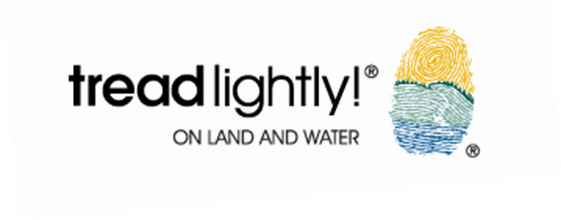 What is Tread Lightly
They are a non-profit organization that is trying to help the environment by promoting responsible behavior along with educating people on proper practices off-road

Also they do this not only for rock crawling and off-roading but also for ATV’S, Motorcycles/Dirt Bikes/Mountain Bikes, and even Water Crafts and Boats.

www.treadlightly.org
Conclusion
As a whole rock crawling parks help local economies, and provide a place for weekend fun

They also help regulate drivers and promote responsible off-roading to help protect against kicking large amounts of dust into the atmosphere, destroying habitats, and destroying local water supplies

With the help of organizations like Tread lightly these parks can not only provide weekend fun but help preserve nature
Quick local example
Paragon Adventure Park
It was closed a few years ago for falsified reasons so a cargo airport could be put in place
Those plans fell though because of the falsified reasons and the judges that ruled in favor of the airport were corrupt 

www.ap.com
www.offroaders.com
Any Questions?
You can email me at tjp5196@psu.edu
Sources
http://www.treadlightly.org/page.php/responsible-four/Recreation-Tips.html
http://www.treadlightly.org/page.php/aboutus/About-Us.html
http://adventure.howstuffworks.com/outdoor-activities/off-roading/off-roading-bad-for-environment.htm
http://www.miller-mccune.com/science-environment/off-roaders-leaving-environmentalists-in-the-dust-4527/
http://ap.stripes.com/dynamic/stories/U/US_COURTHOUSE_KICKBACKS?SITE=DCSAS&SECTION=HOME&TEMPLATE=DEFAULT

http://www.offroaders.com/news/paragon-Feb-01-2007.htm